Наро-Фоминский г.о.
Отчёт о деятельности Молодёжного Парламента 2021
Молодёжный Парламент 2021
Было сформировано 2 списка – основной  и запасной, выбран председатель и заместители, созданы рабочие группы по интересам.
О нас
Молодёжный парламент Наро-Фоминского г.о. насчитывает 20 молодых людей, связанных одной общей целью - Сделать жизнь округа лучше.
За прошедший год члены М.П. из разных территориальных управлений провели более 50 мероприятий на территории округа.  Основная часть мероприятий проходила совместно с «Молодой Гвардией Единой России».
Заседания М.П.
( Очные встречи и конференции Онлайн )
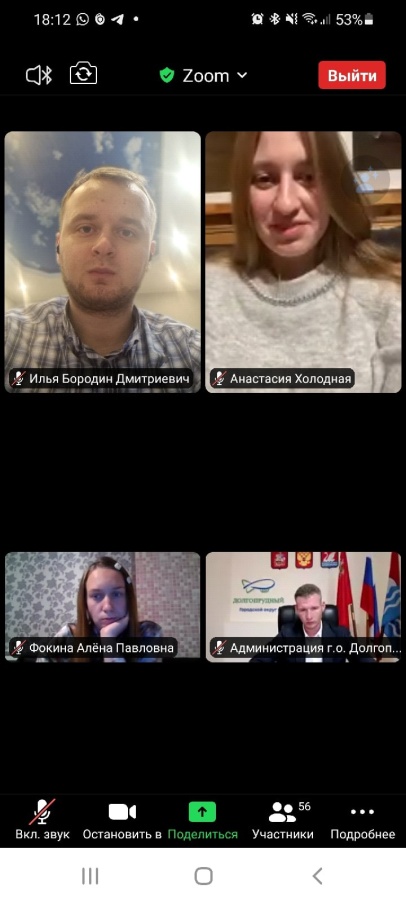 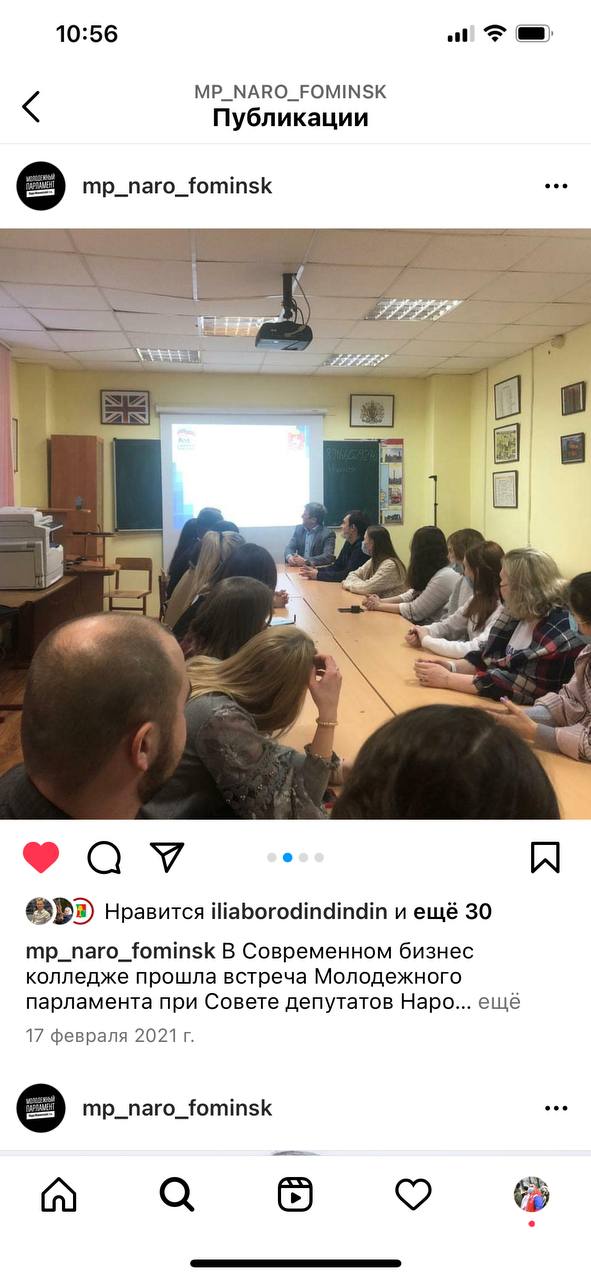 Работа с депутатским корпусом
Совместные приёмы граждан.Встречи и совместные мероприятия.
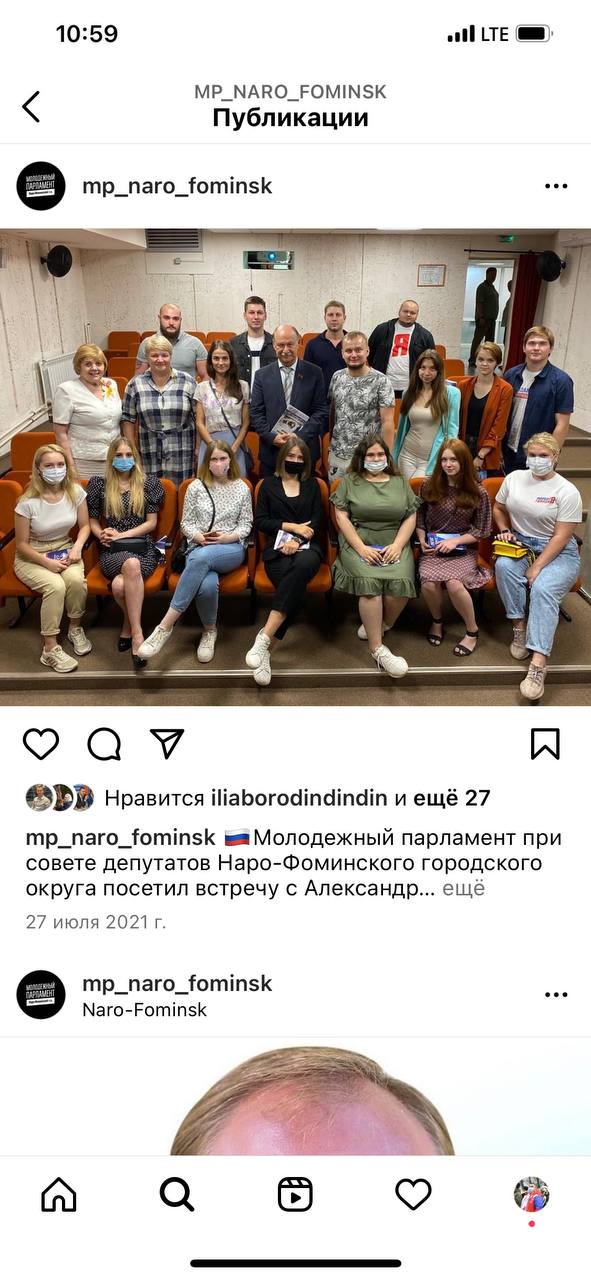 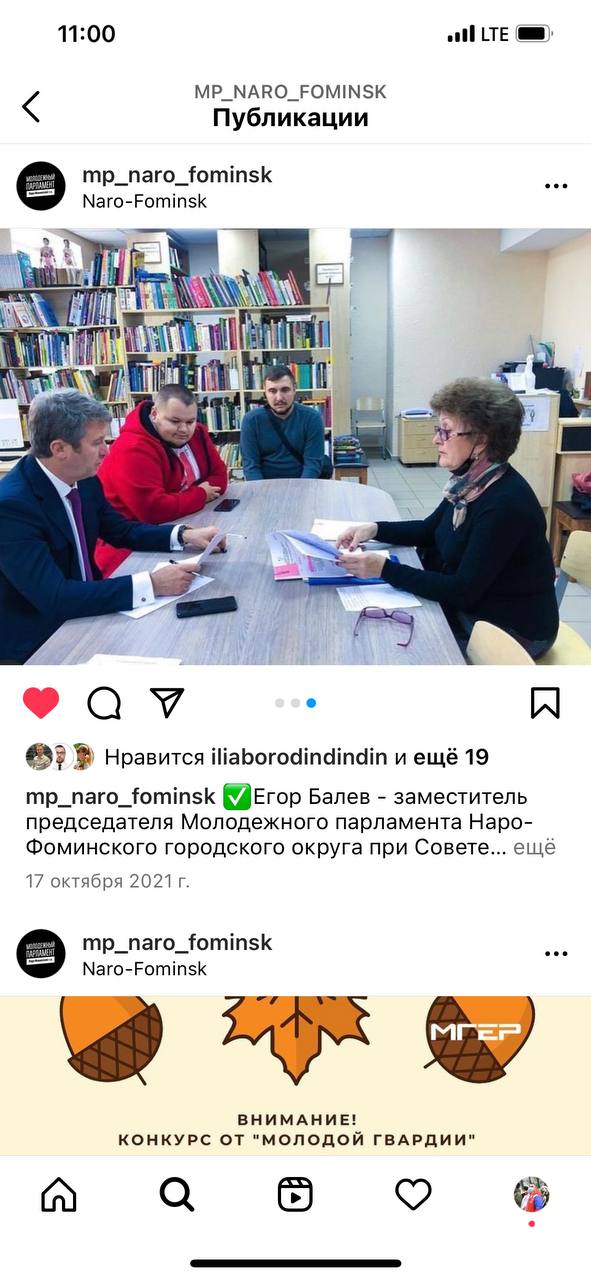 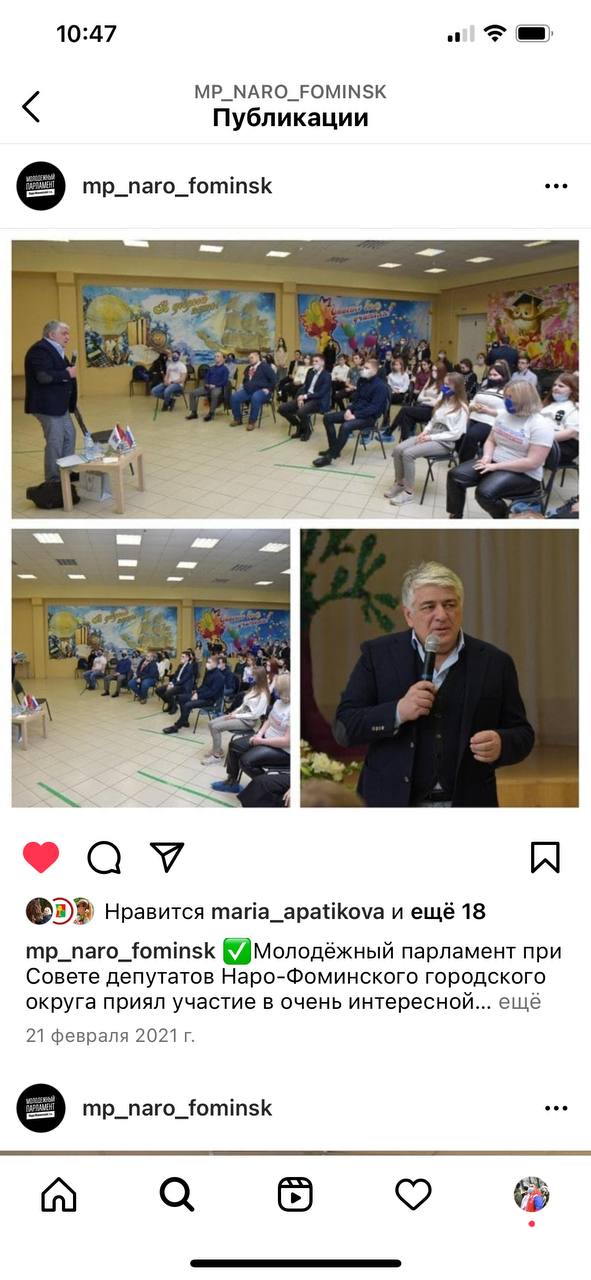 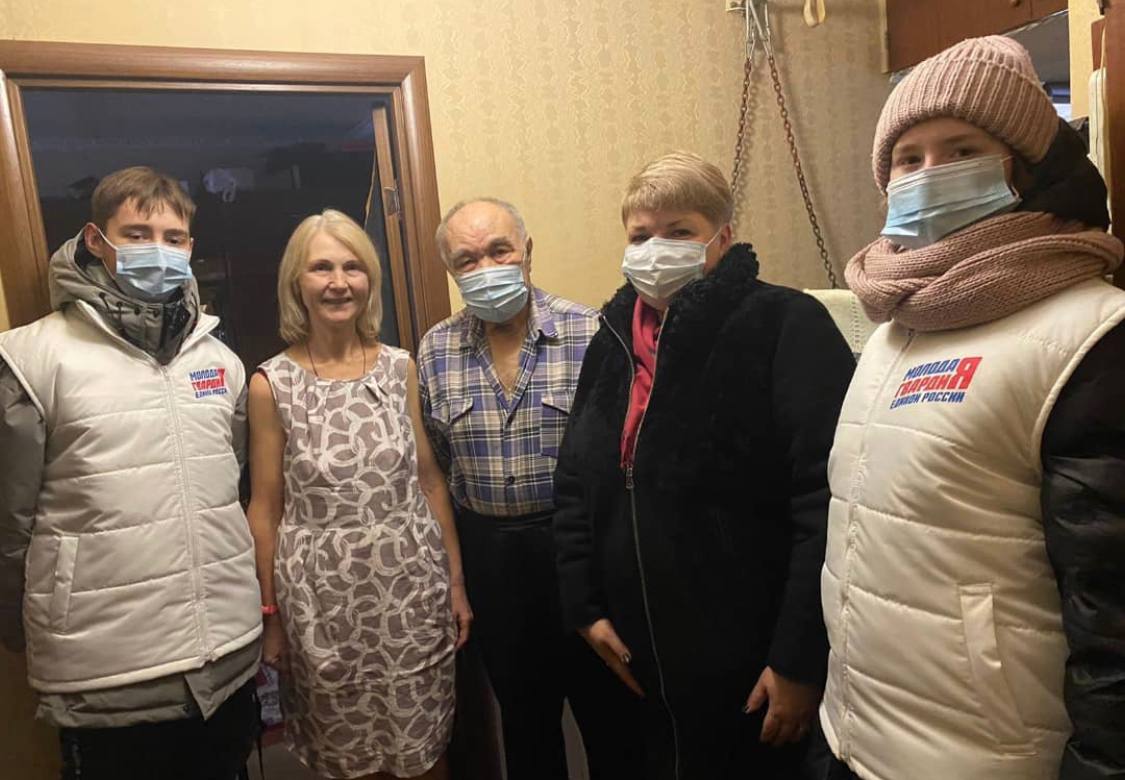 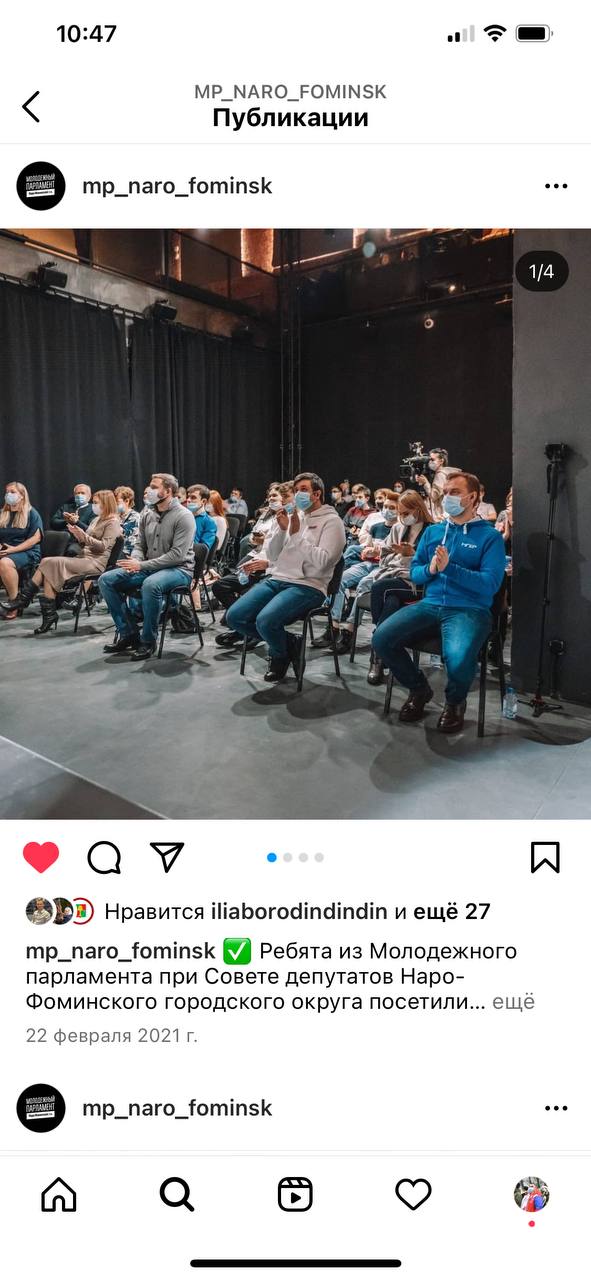 Спортивные мероприятия
При поддержке депутатов МОД и депутатов  с. д. Наро-фоминского г.о.
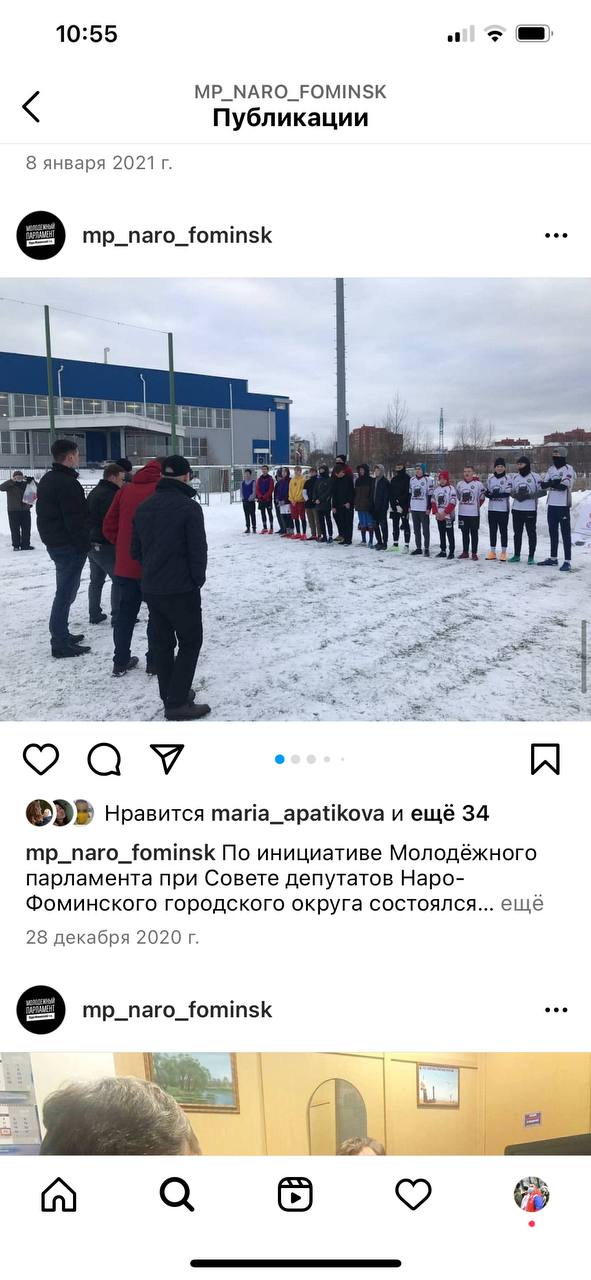 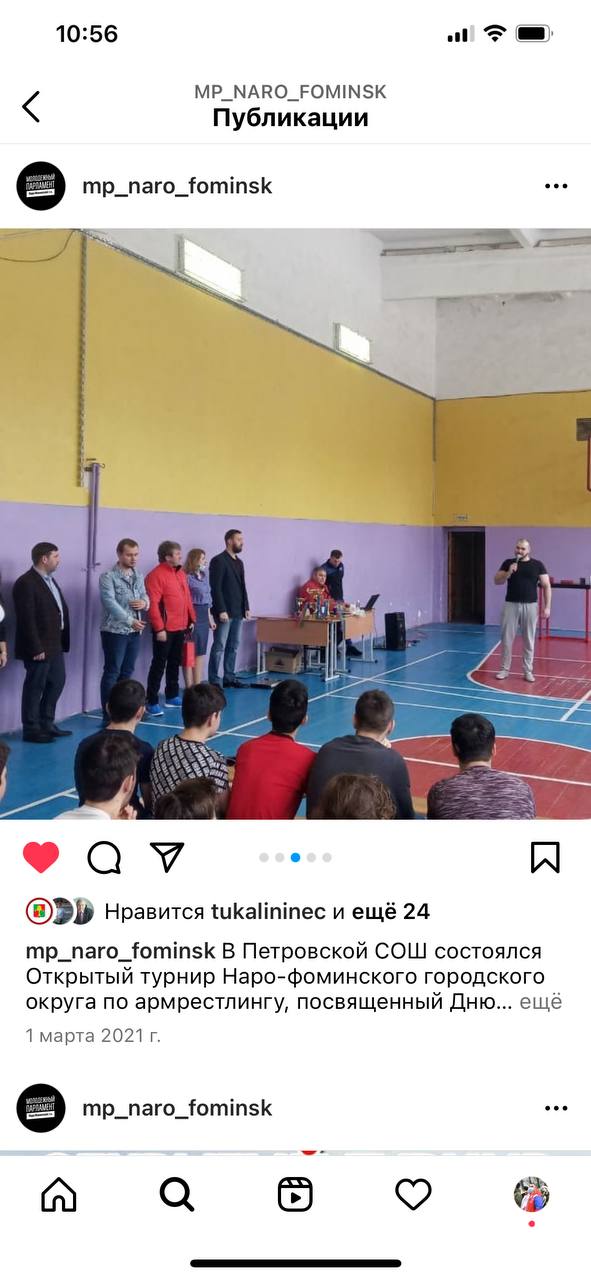 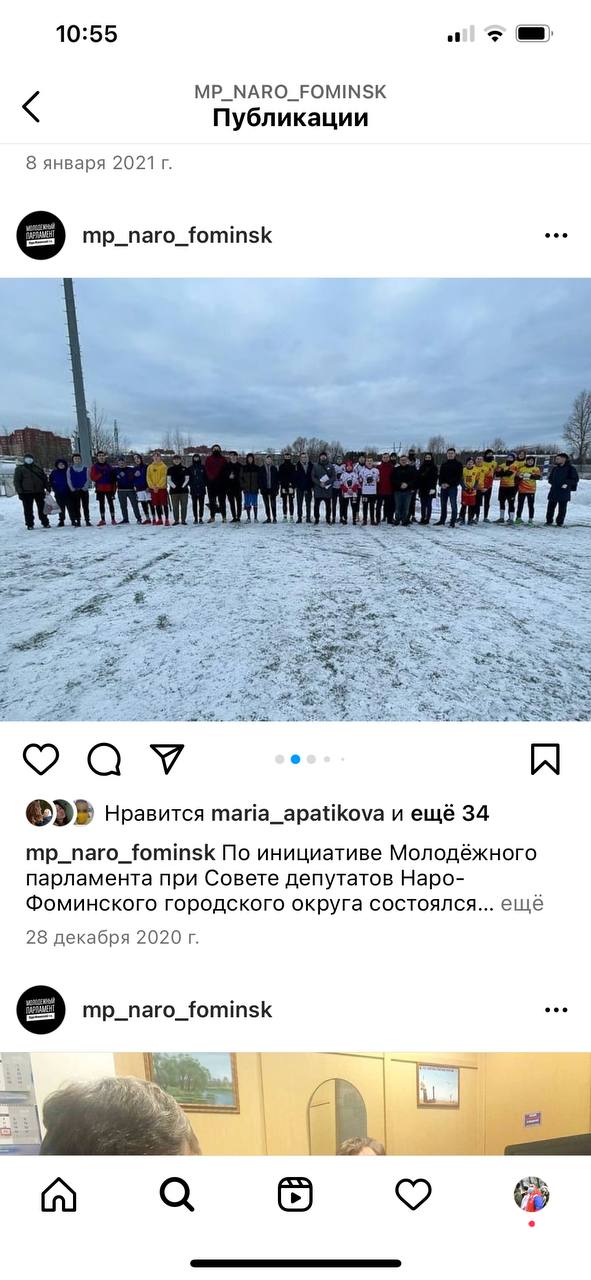 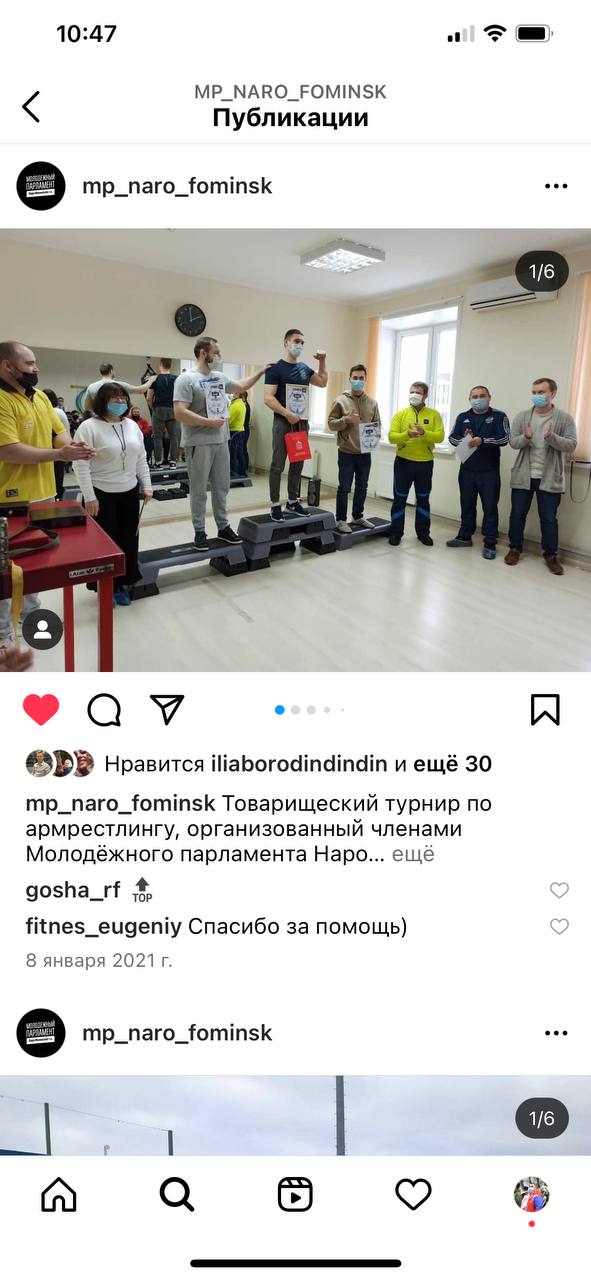 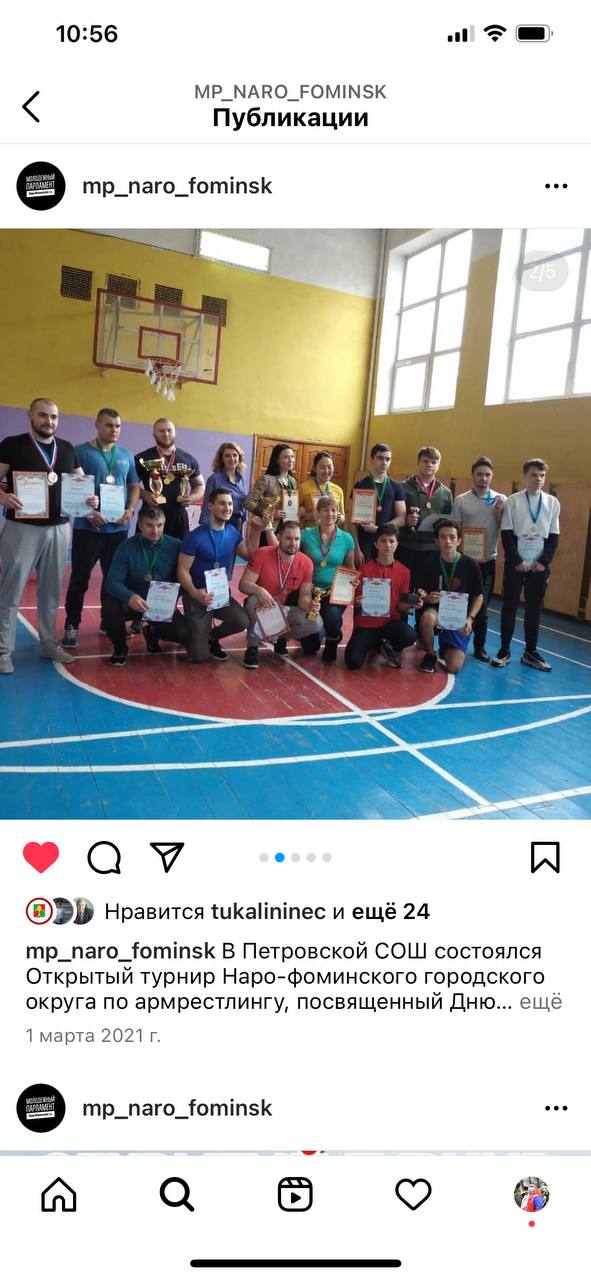 Волонтёрство и другое
Помощь врачам, благоустройство территорий, проведение мероприятий, в том числе экологических.
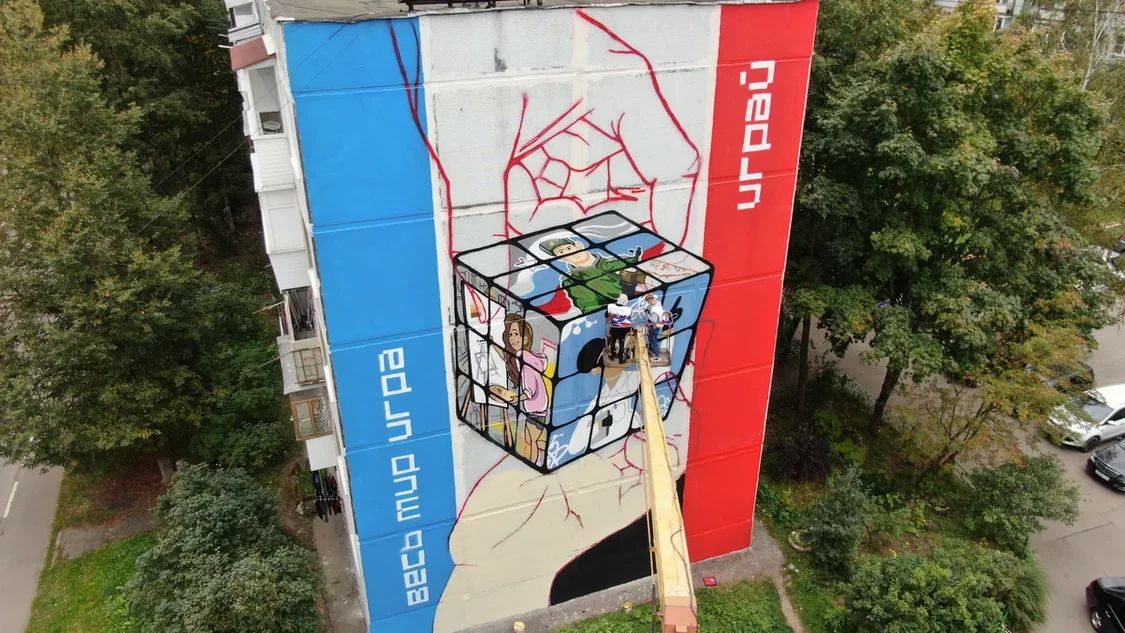 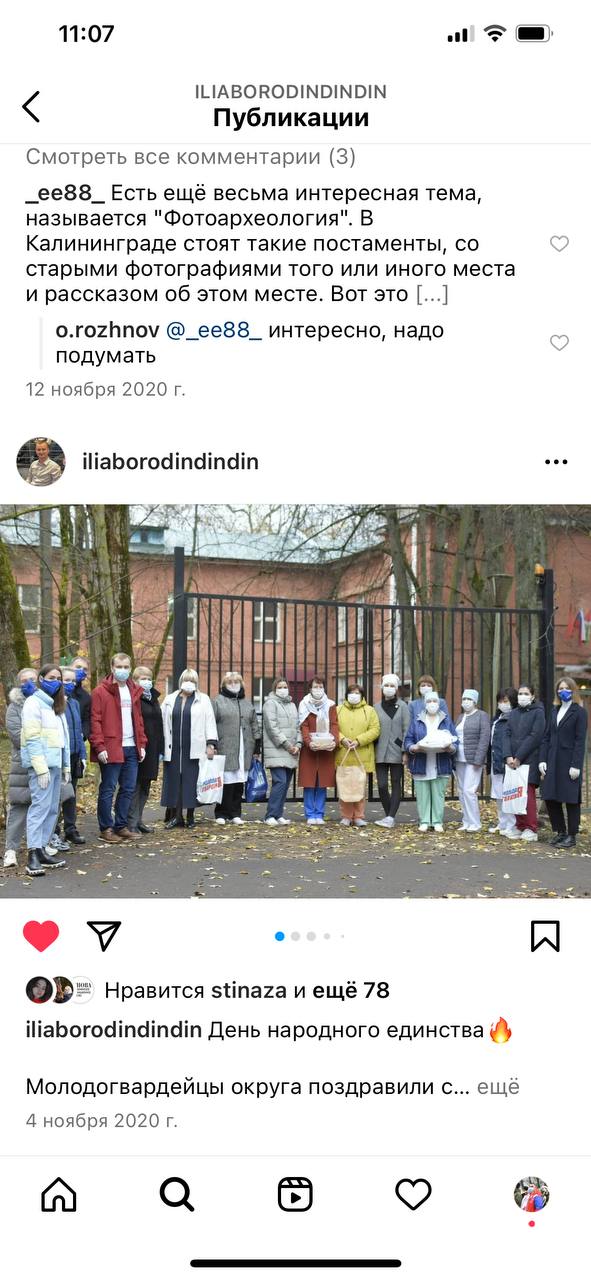 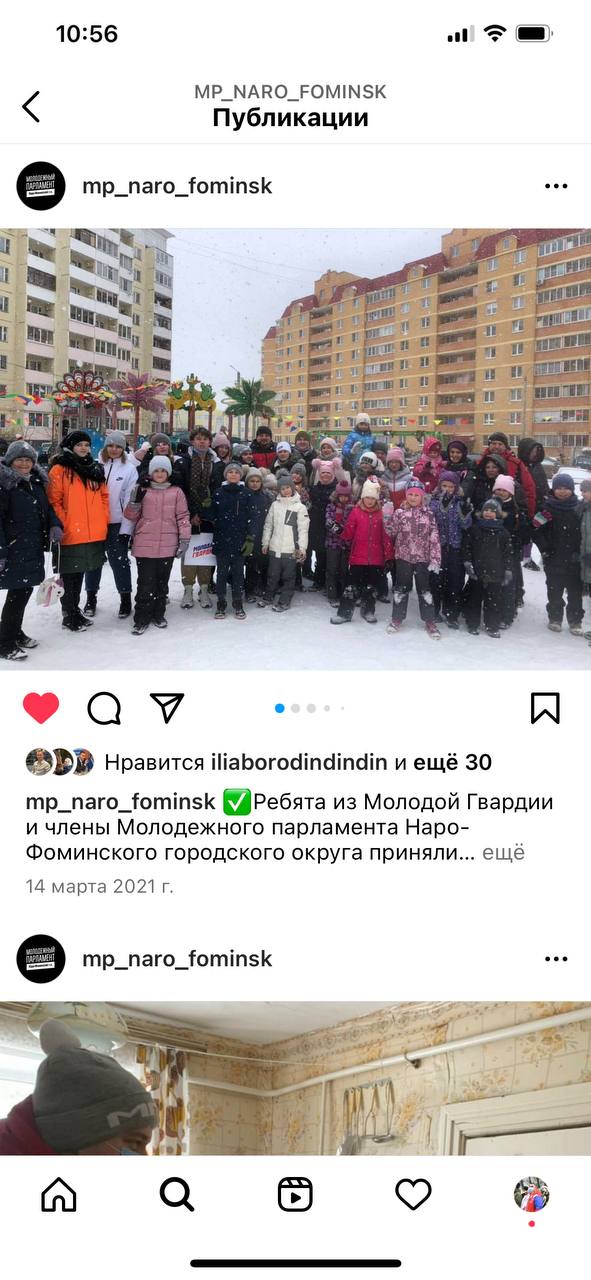 Установка Рекорда России
Работа с Ветеранами ВОВ
Поздравление Ветеранов  с днём рождения и основными праздниками. Помощь по обращениям.
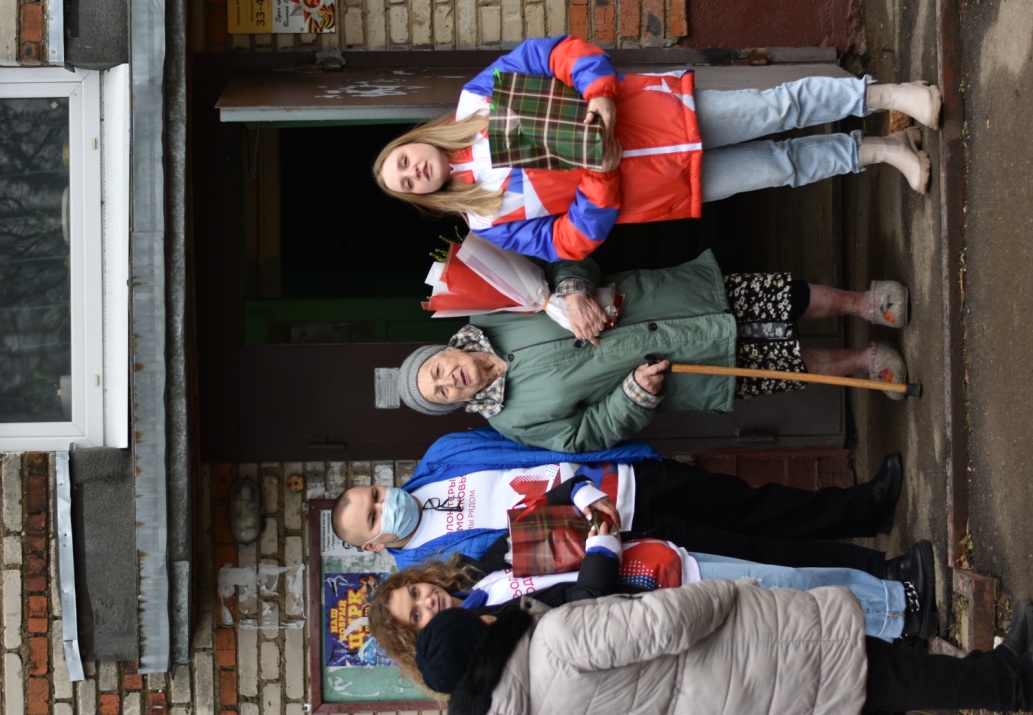 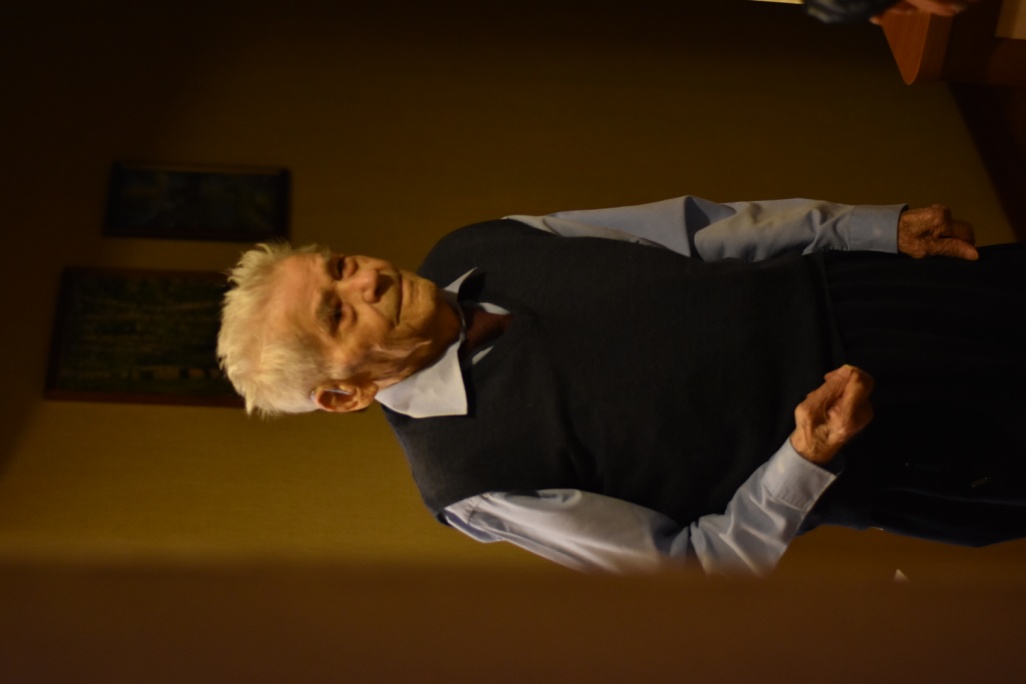 Кадровые Успехи
Каламаев  Азамат Исламович - Министерство Экономического Развития Р.Ф.Бородин Илья Дмитриевич – Главное управление социальных коммуникаций МО ,Правительства МО.Чеботарь Кэтэлина Витальевна- Московская Областная Дума.
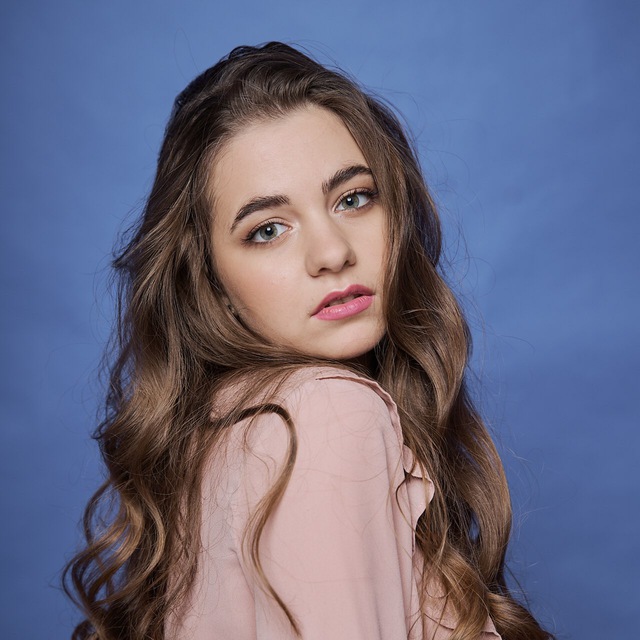 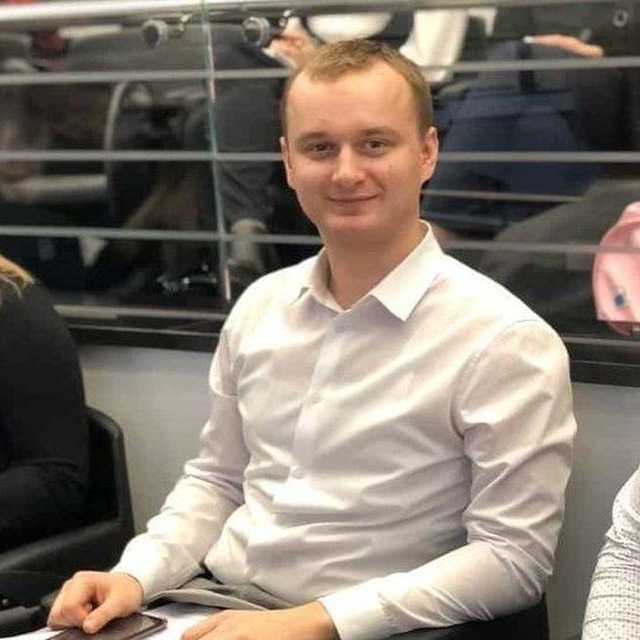 Конкурсы, гранты, форумы.
За время работы члены м.п.  неоднократно становились победителями Губернаторских премий и различных грантовых федеральных конкурсов .
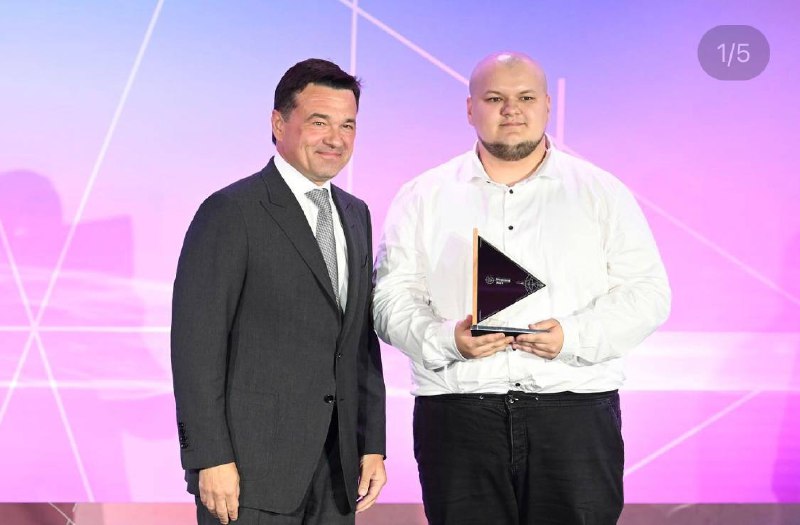 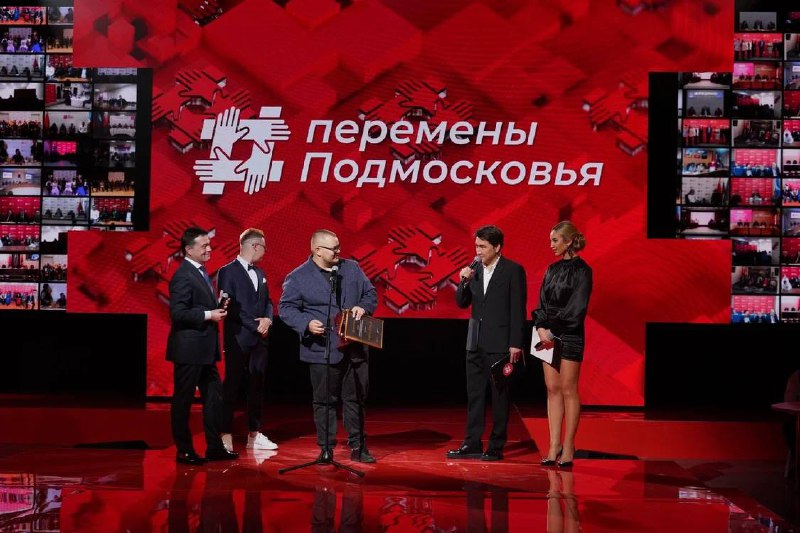 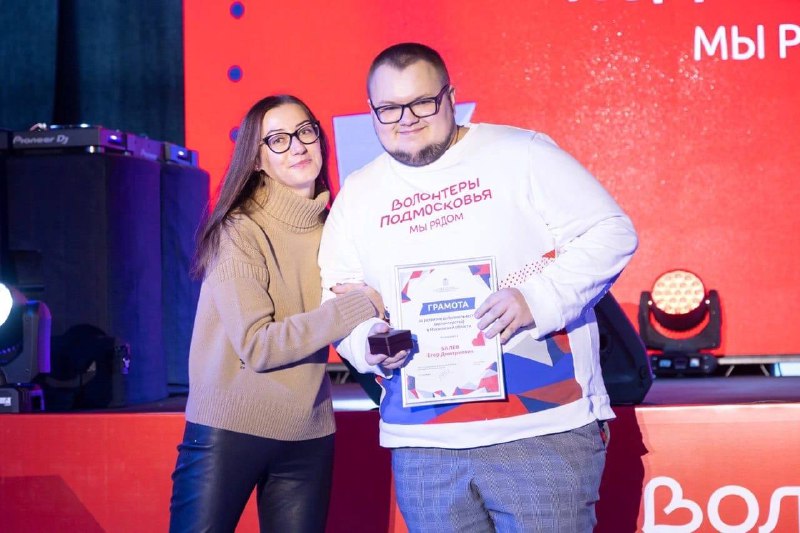 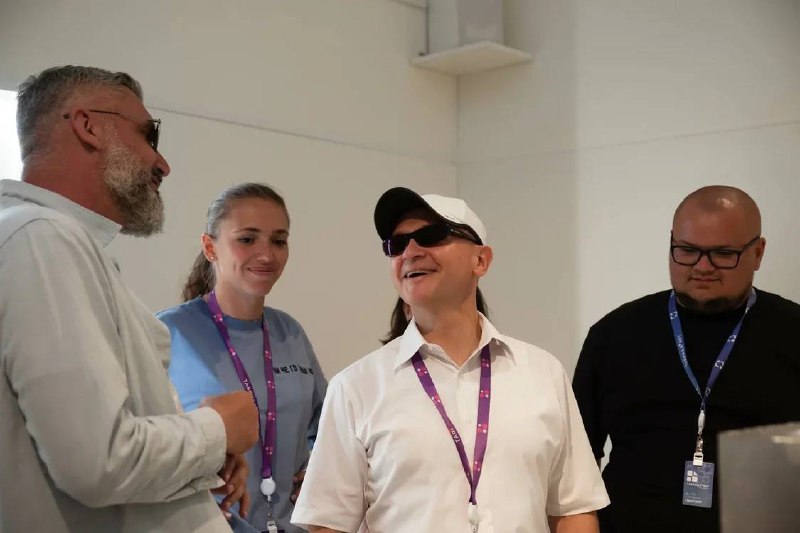 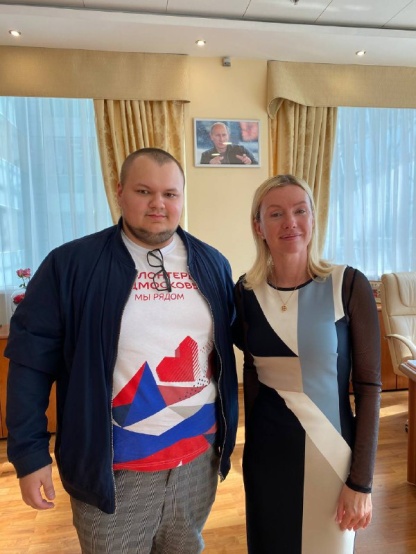 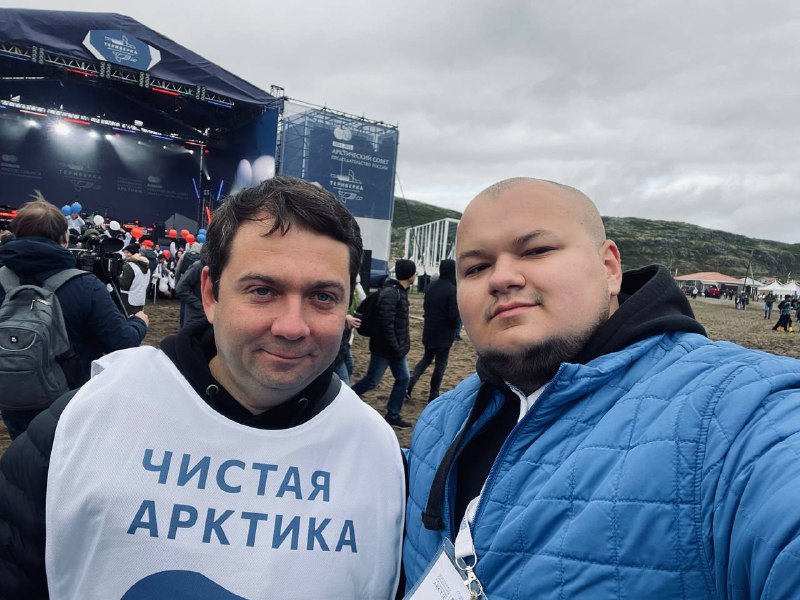 Планы/ задачи на 2022
Помощь в проведении Выборов 2022.
Включение в работу с Губернаторской программой «Активное Долголетие».Не останавливаться на достигнутом.
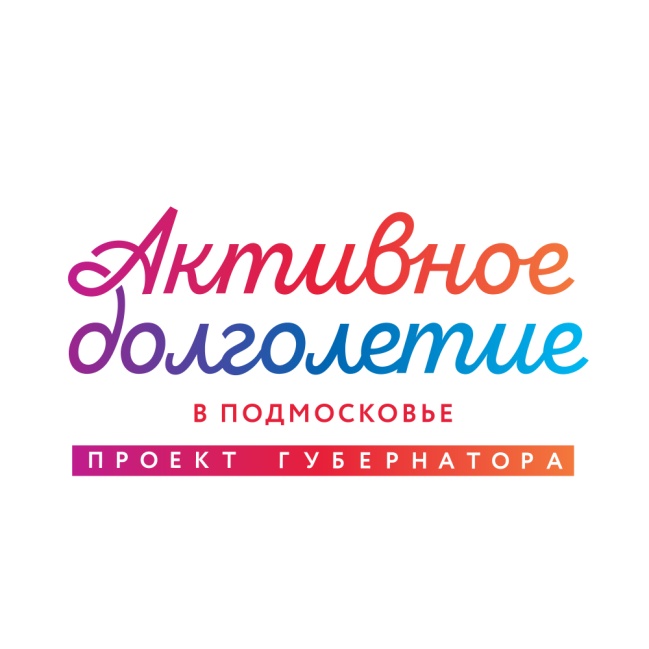 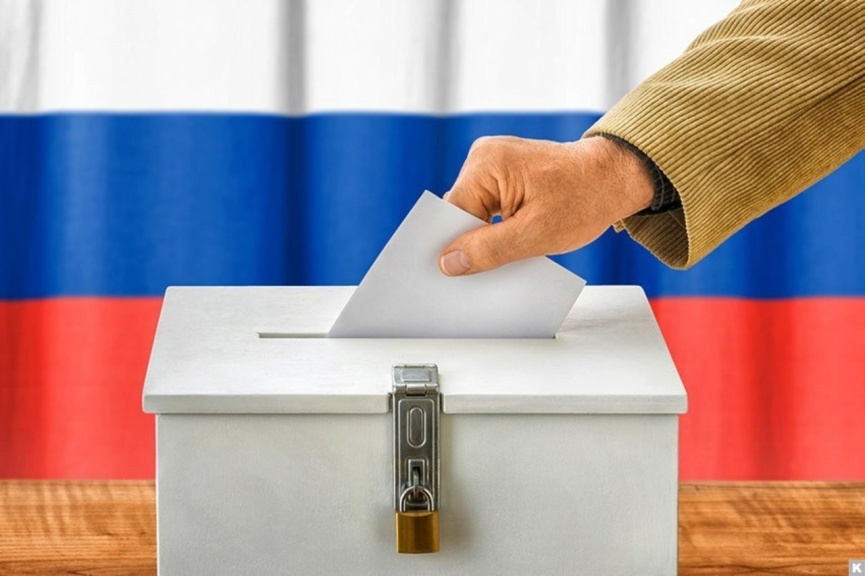